Critical Juncture:  Applying Assessment Tools and Approaches to Scaling-up 

a New Focus for External Validity
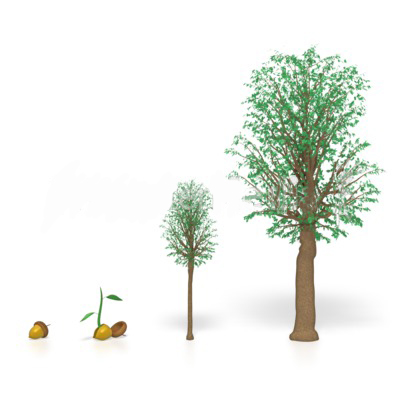 American Evaluation Association
Annual Conference – 2013
Washington DC
Facilitating Full Development and Evaluation Chain:
Ecology: Development, Scale and Evaluation
Factors affecting development program success
POLICIES/ REGULATIONS
ORG CULTURE
RESOURCES
INNOVATION/ INTERVENTION
Evaluations often focus only here
CAPACITY/SKILLS
INCENTIVES
Why do so few Innovations reach Scale?
Ecology: Development, Scale and Evaluation
Three Entry Points for Scalability Assessments:
What’s New About This?
Political Priorities
Org Culture,
Incentives
HR
Financing
Gathering Evidence: Going Beyond Effectiveness
Often stop here
Standards of Evidence
“Scalability” requires same systemic evidence gathering and analysis as any assessment
14
Quick Background: MSI’s History in Scale
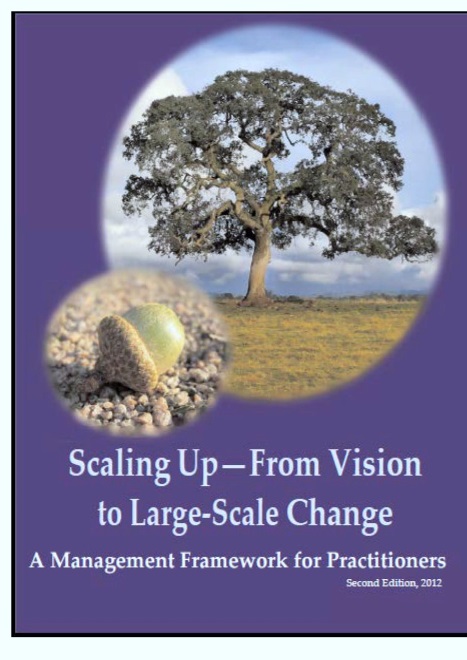 MSI Framework: 3 Steps, 10 Tasks
Step 1:  Developing a Scaling Up Plan 
Result: 	Realistic assessment of prospects, parameters and strategy for scale
Task 1:  	Creating a Vision 
Task 2:  	Assessing Scalability
Task 3:  	Filling Information Gaps
Task 4:  	Preparing a Scaling Up Plan
Step 2:  Establishing the Preconditions for Scaling Up
Result: 	Decisions taken and resources allocated for going to scale
Task 5:  	Legitimizing Change 
Task 6:  	Constituency Building
Task 7:  	Realigning and Mobilizing Resources
Step 3:  Implementing the Scaling Up Process 
Result: 	Sustainable provision of services at scale
Task 8:  	Modifying and Strengthening Organizations 
Task 9:  	Coordinating  Action
Task 10: 	Tracking Performance and Maintaining Momentum
How we do it in the field: Example from India
Initial meeting with implementing and adopting organizations 
Preliminary assessment of scalability
Goals for scaling up, willingness/ability to do it
Scaling Up workshop 1
Identification of Model and Evidence of Success
Full Scalability Assessment: Internal and External
Goal Setting – what ultimate scale & impact,  multi-stage?
Interim Research Period – Filling the Evidence gaps
Scaling Up workshop II
Political mapping and stakeholder analysis
Devise specific legitimation and advocacy strategies
Action plan, Roles and Responsibilities, Timetable
Fundraising